XII ФОРУМ МАШИНОСТРОИТЕЛЕЙ КАЗАХСТАНА
24-25 апреля 2025 года
Машиностроение - драйвер развития обрабатывающей промышленности
ПРЕЗИДЕНТ РК
КАСЫМ- ЖОМАРТ ТОКАЕВ:
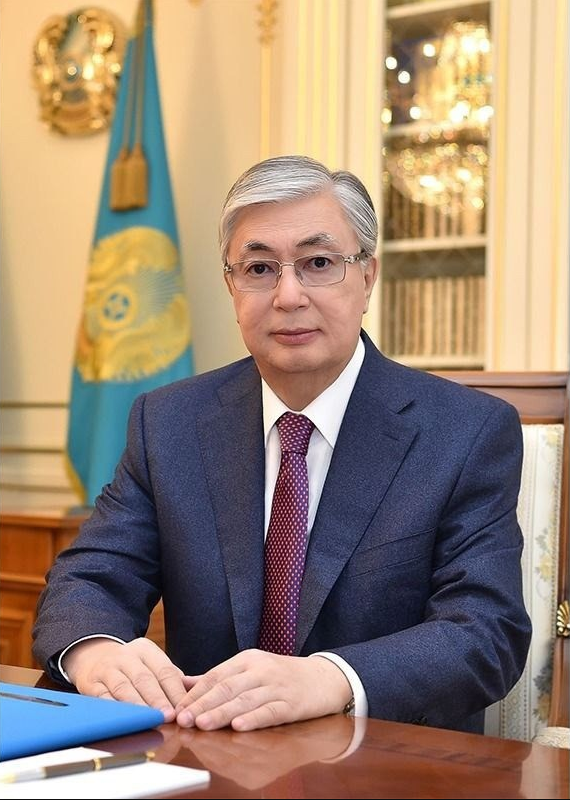 Ставшая уже традиционной, эта диалоговая площадка доказала свою эффективность в поиске новых подходов к развитию отрасли. Для построения диверсифицированной экономики нам необходимо добиться ускоренного роста обрабатывающей промышленности на базе инноваций и передовых технологий. В решении этой стратегической задачи одна из ключевых ролей отводится машиностроению.

XI ФОРУМ МАШИНОСТРОИТЕЛЕЙ КАЗАХСТАНА
11-12 мая 2023 года
ФОРУМ МАШИНОСТРОИТЕЛЕЙ КАЗАХСТАНА
ЭТО ДИАЛОГОВАЯ ПЛОЩАДКА ДЛЯ ЭФФЕКТИВНОГО ВЗАИМОДЕЙСТВИЯ ГОСУДАРСТВА И БИЗНЕСА
ЗАДАЧИ ФОРУМА
ОБСУЖДЕНИЕ АКТУАЛЬНЫХ ВОПРОСОВ РАЗВИТИЯ МАШИНОСТРОЕНИЯ И ПОИСК ПУТЕЙ ДЛЯ ИХ РЕШЕНИЙ

ПОВЫШЕНИЕ КОНКУРЕНТОСПОСОБНОСТИ ПРЕДПРИЯТИЙ: НОВЫЕ ТЕХНОЛОГИИ, ФИНАНСИРОВАНИЕ, РЫНКИ

ПОВЫШЕНИЕ ИНВЕСТИЦИОННОЙ ПРИВЛЕКАТЕЛЬНОСТИ ОТРАСЛИ

ПОВЫШЕНИЕ КАЧЕСТВА ЧЕЛОВЕЧЕСКОГО КАПИТАЛА: РАЗВИТИЕ НАУКИ, ПРОФЕССИОНАЛЬНО-ТЕХНИЧЕСКОГО ОБРАЗОВАНИЯ

ПОВЫШЕНИЕ ПРЕСТИЖА МАШИНОСТРОИТЕЛЬНЫХ ПРОФЕССИЙ
ЦЕЛЬ ФОРУМА
ВЫРАБОТКА ПРЕДЛОЖЕНИЙ И ПРАКТИЧЕСКИХ РЕКОМЕНДАЦИЙ ПО ДАЛЬНЕЙШЕМУ РАЗВИТИЮ ОТЕЧЕСТВЕННОГО МАШИНОСТРОЕНИЯ
ПРОГРАММА XII ФОРУМА МАШИНОСТРОИТЕЛЕЙ КАЗАХСТАНА
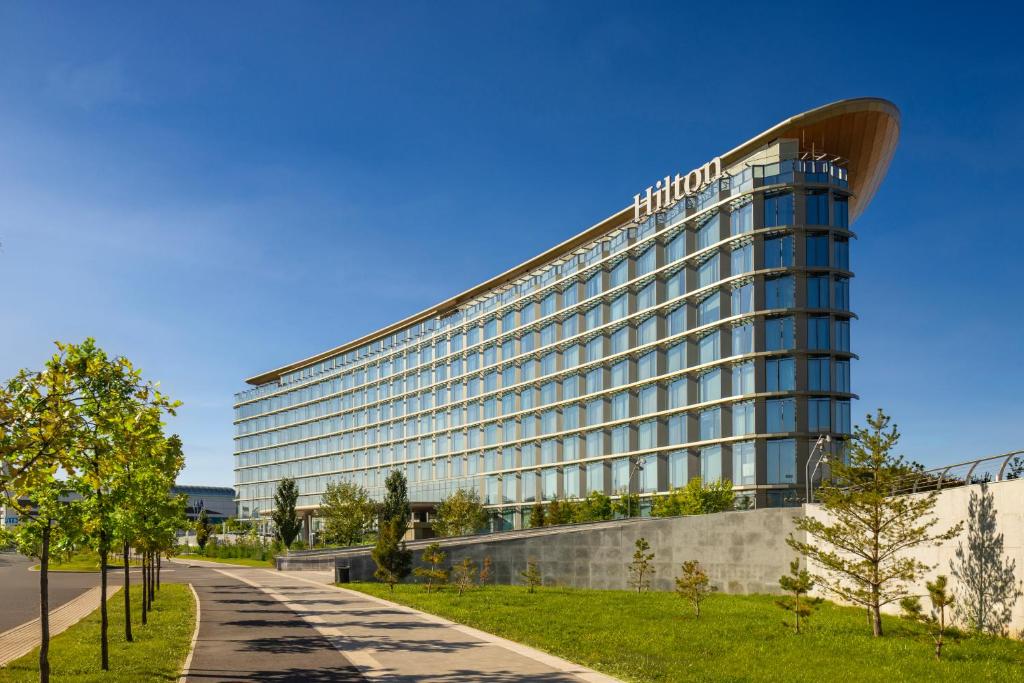 1 День Форума       24 апреля 2025 года
Отель «Hilton Astana»
г. Астана, улица Сауран 46.
Регистрация участников Форума 
Пленарное заседание Форума
Grand Ballroom
Прямая трансляция в социальных сетях

Перерыв

Панельная сессия: «Реализация Комплексного плана развития машиностроения»
Прямая трансляция в социальных сетях

Перерыв
08:30 – 09:30
10:00 – 11:00
11:00 – 11:30
11:30 – 13:00
13:00 – 14:30
ПРОГРАММА XII ФОРУМА МАШИНОСТРОИТЕЛЕЙ КАЗАХСТАНА
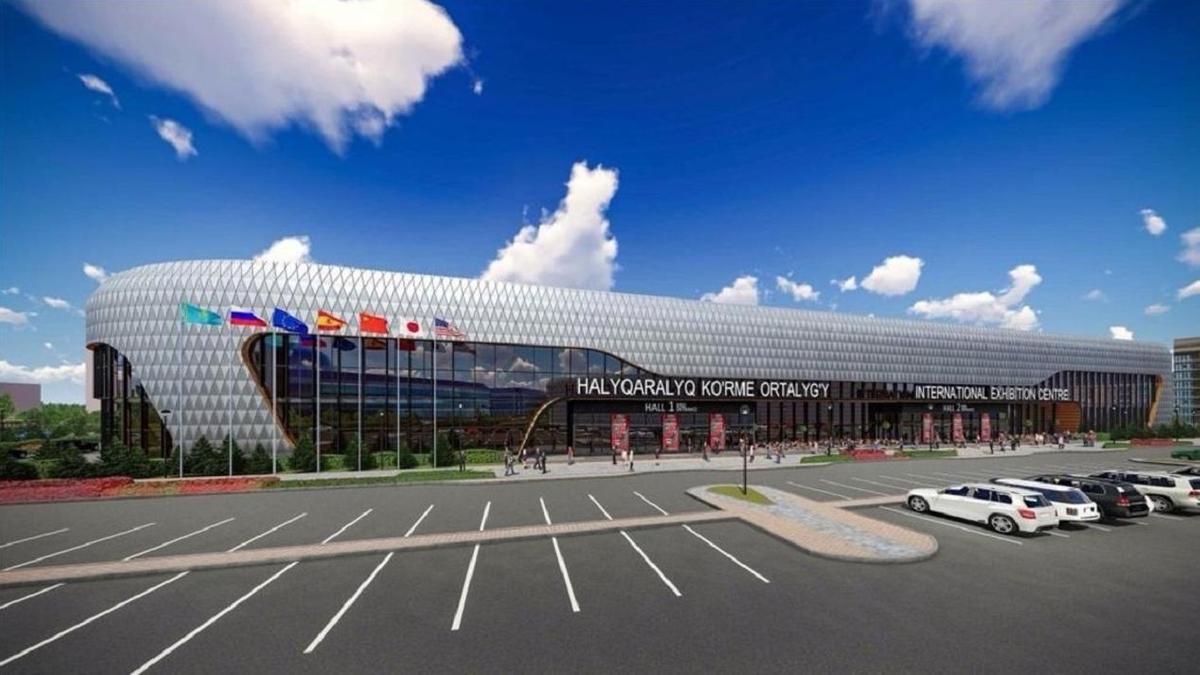 1 День Форума       24 апреля 2025 года
Международный выставочный центр «ЭКСПО»
г. Астана, проспект Мәңгілік Ел, 53/1.
13:30 – 14:30

14:30 – 16:00
Регистрация участников Секционных заседаний

(Зал 3) – Внутристрановая ценность в закупках АО «Самрук-Казына»
(Зал 4) – Инвестиционный потенциал Казахстана, роль зарубежных партнеров в развитии машиностроительной отрасли
16:00 – 16:30
Перерыв
16:30 – 18:00
(Зал 3) – Роботизация и цифровизация в промышленности 
(Зал 4) – Подготовка кадров для машиностроительной отрасли
ПРОГРАММА XII ФОРУМА МАШИНОСТРОИТЕЛЕЙ КАЗАХСТАНА
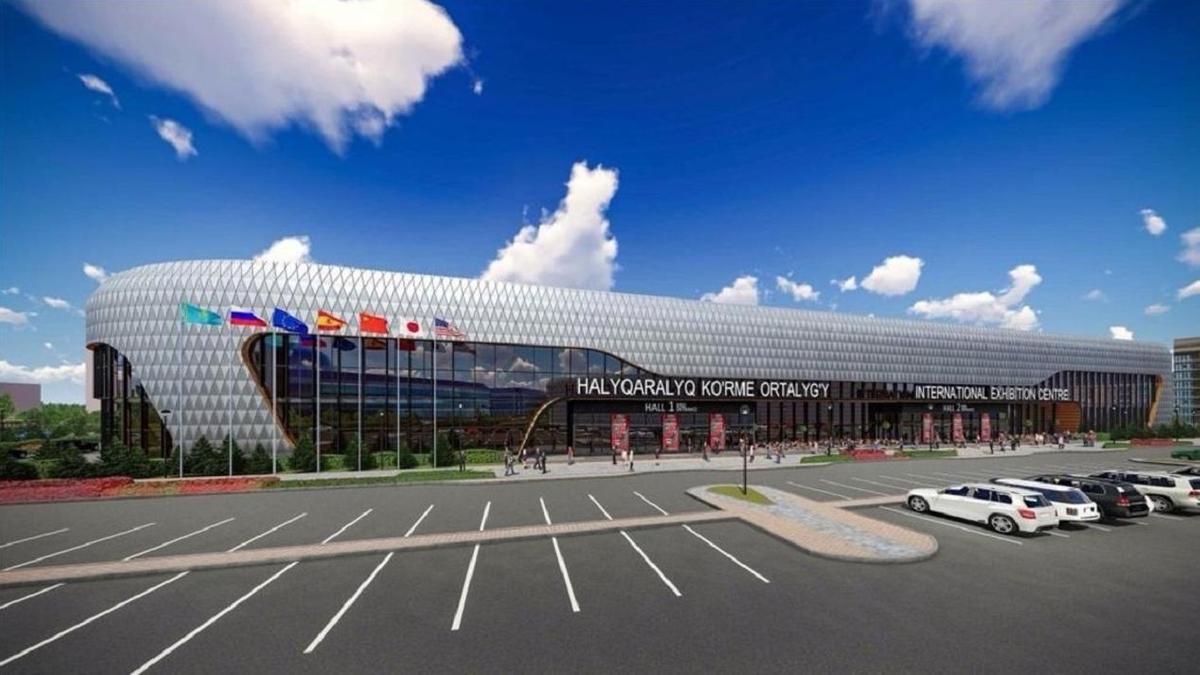 2 День Форума       25 апреля 2025 года
Международный выставочный центр «ЭКСПО»
г. Астана, проспект Мәңгілік Ел, 53/1.
09:00 – 10:00

10:00 – 11:30
Регистрация участников Секционных заседаний

(Зал 1) – Биржа субконтрактов с участием крупных ГМК
(Зал 2) – Железнодорожное машиностроение
(Зал 3) – Развитие базовых производств в отрасли машиностроения
(Зал 4) – Сельскохозяйственное машиностроение
11:30 – 12:00

12:00 – 14:00
Перерыв

(Зал 1) – Биржа субконтрактов (B2B встречи между ГМК и ОТП)
(Зал 2) – Участие ОТП в реализации Национального проекта по модернизации энергетического и коммунального секторов
(Зал 3) – Нефтегазовое машиностроение
(Зал 4) – Автомобилестроение
Ожидаемый эффект от XII Форума машиностроителей
Разработка рекомендаций для Правительства по диверсификации экономики и дальнейшему стимулированию отрасли машиностроения
Привлечение инвесторов в машиностроительную отрасль Казахстана
Обсуждение и формирование механизмов по развитию внутристрановой ценности и импортозамещения с крупнейшими потребителями машиностроительной продукции
Подписание соглашений и договоров между участниками Форума
МЕЖДУНАРОДНАЯ СПЕЦИАЛИЗИРОВАННАЯ ВЫСТАВКА ПО МАШИНОСТРОЕНИЮ И МЕТАЛЛООБРАБОТКЕ
«KAZAKHSTAN MACHINERY FAIR 2025»
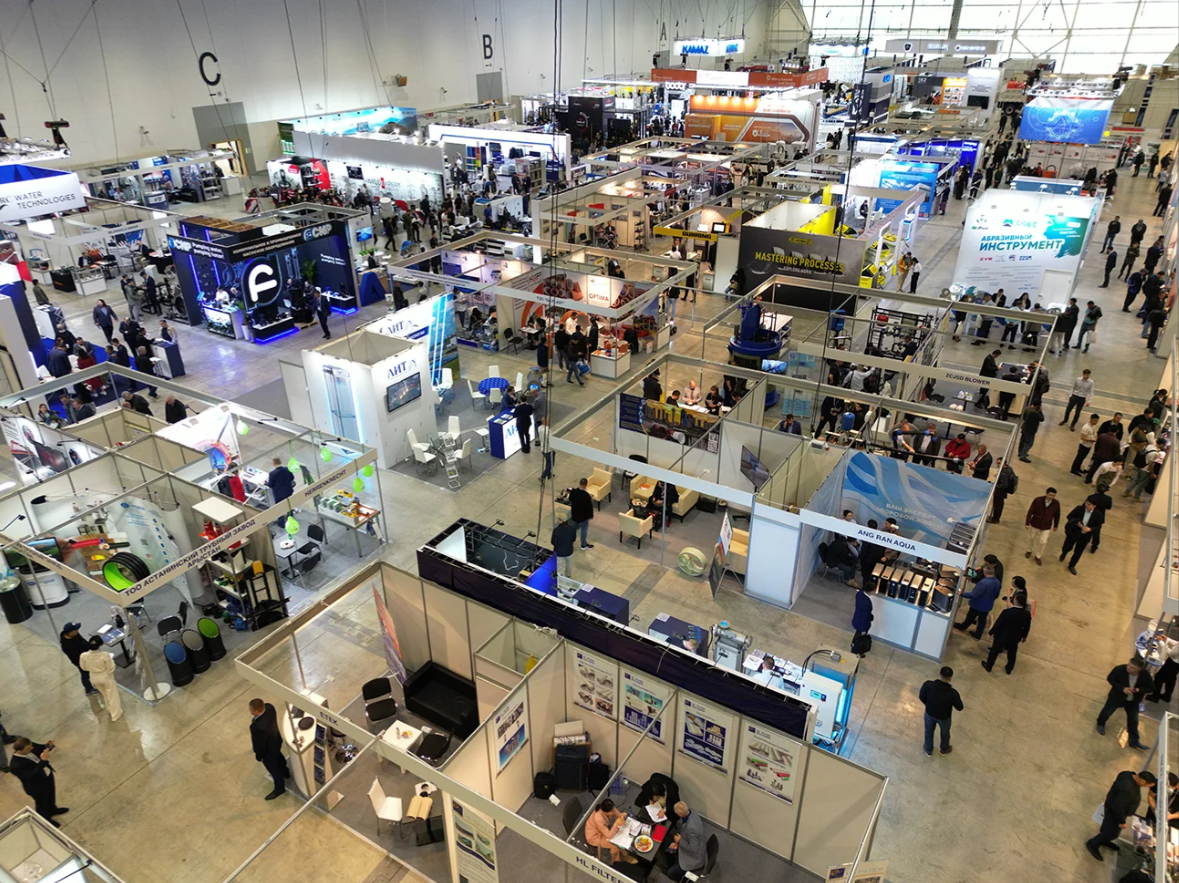 23-25 апреля 2025 года
Международный выставочный центр «ЭКСПО»
г. Астана, проспект Мәңгілік Ел, 53/1

Главное отраслевое событие в индустрии, уникальная платформа для развития кооперационных связей.

Свою продукцию продемонстрируют свыше 200 казахстанских и зарубежных компаний

ЦЕЛЬ ВЫСТАВКИ
Содействие ускоренному развитию машиностроительной отрасли, укрепление торгово-экономических связей, расширение возможностей для профессионального роста
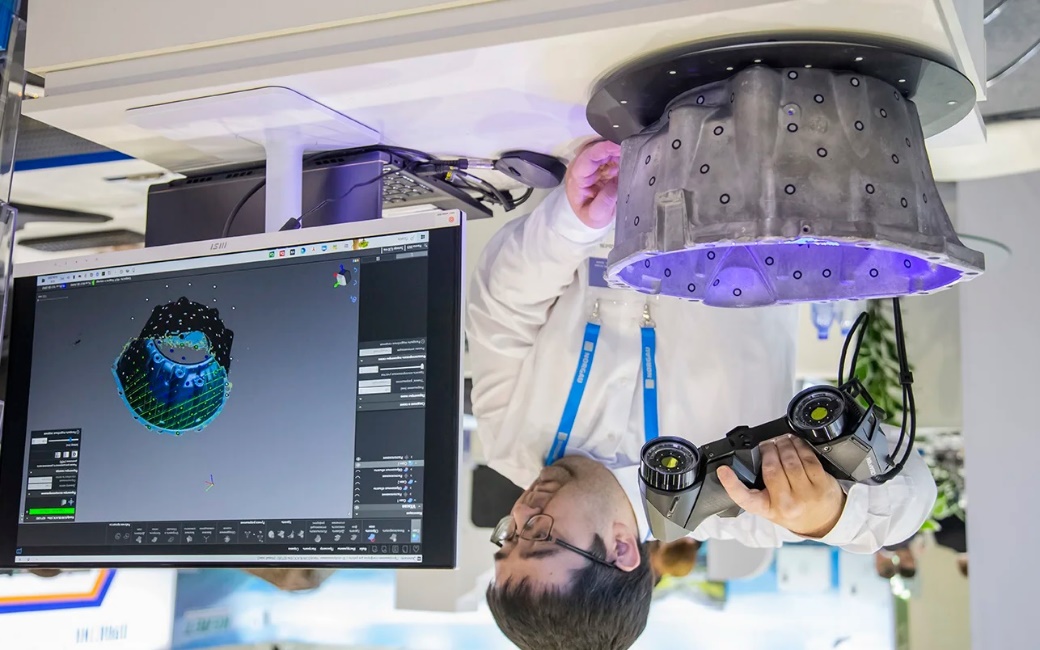